Missionary Care
Heavenly Father, we are thankful that our missionaries Alice and Evelyn are spreading the Gospel in a faraway foreign land. They are using their commercial platform to reach many people. May the Holy Spirit give them wisdom to lead many unreached people to know Jesus as the way, the truth and the life. Some of the students trained by the missionaries have just entered into marriage this year,
1/2
Missionary Care
and some are new parents. We ask God to watch over them, that they would be able to live out Christlike unconditional love in their marriages and families. One of the students, who grew up in a broken home, has suffered from depression. May God show mercy to him and heal him, so that he would be strong and joyful. In the Name of our Lord Jesus Christ, Amen.
2/2
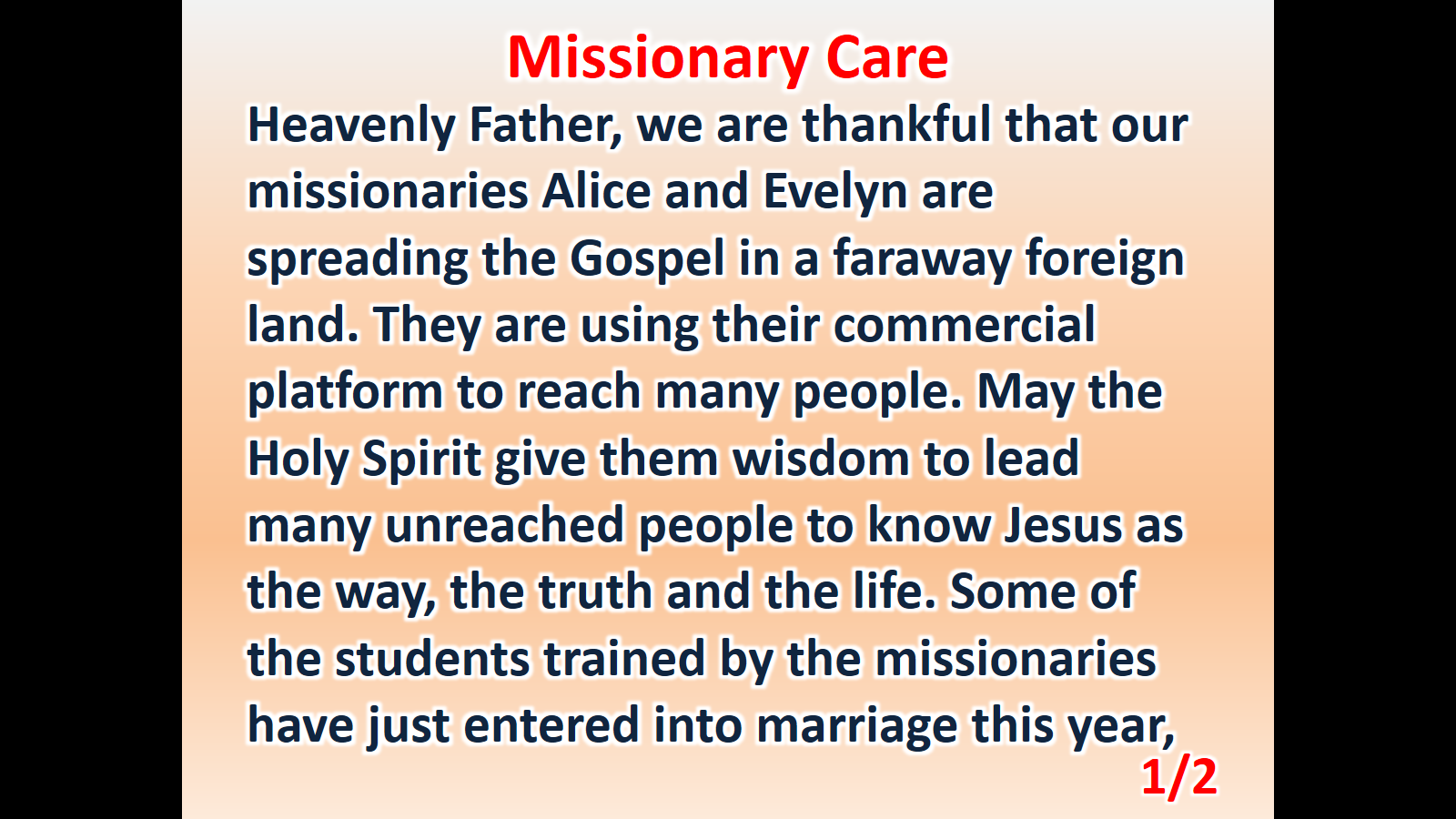 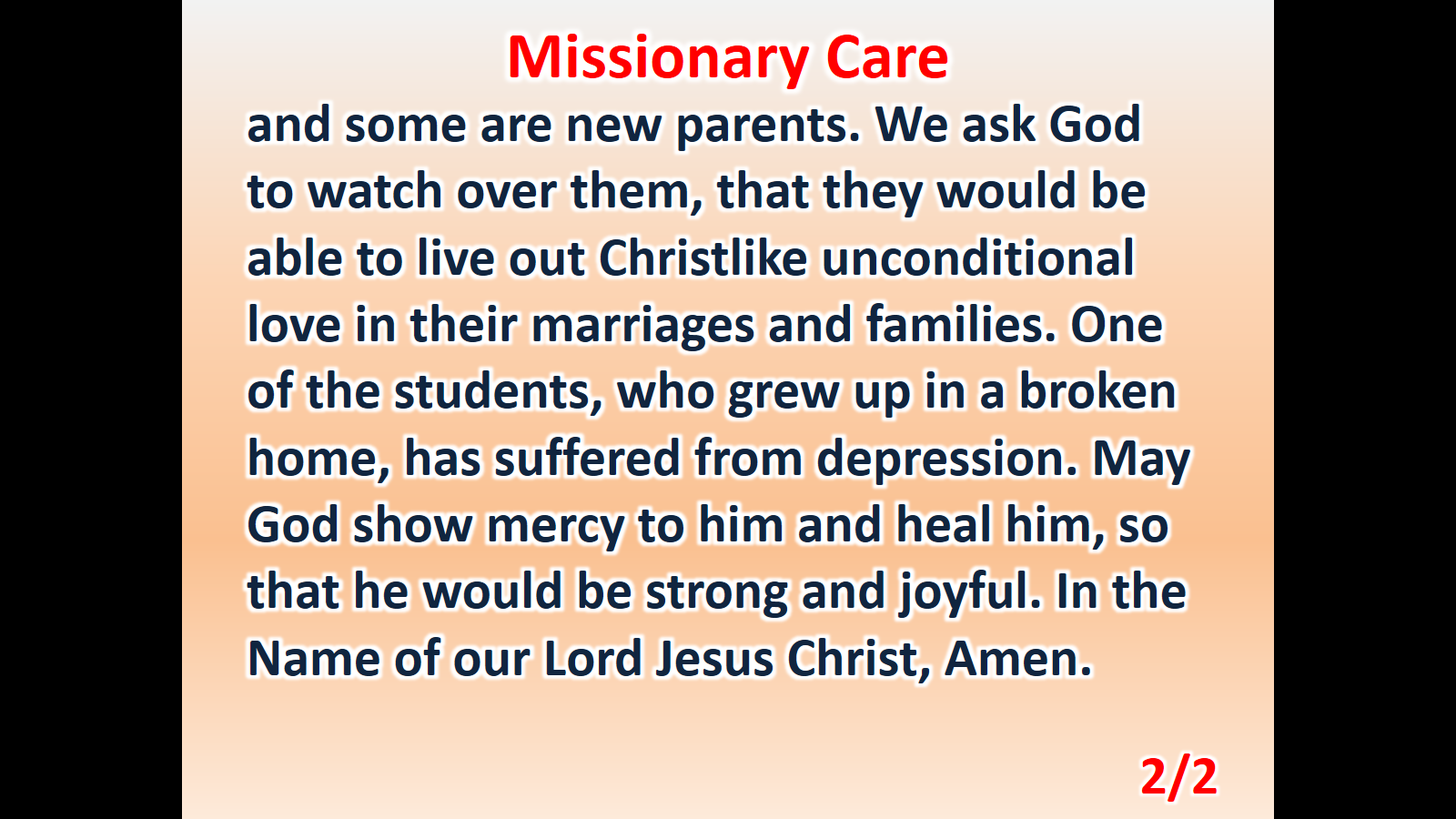